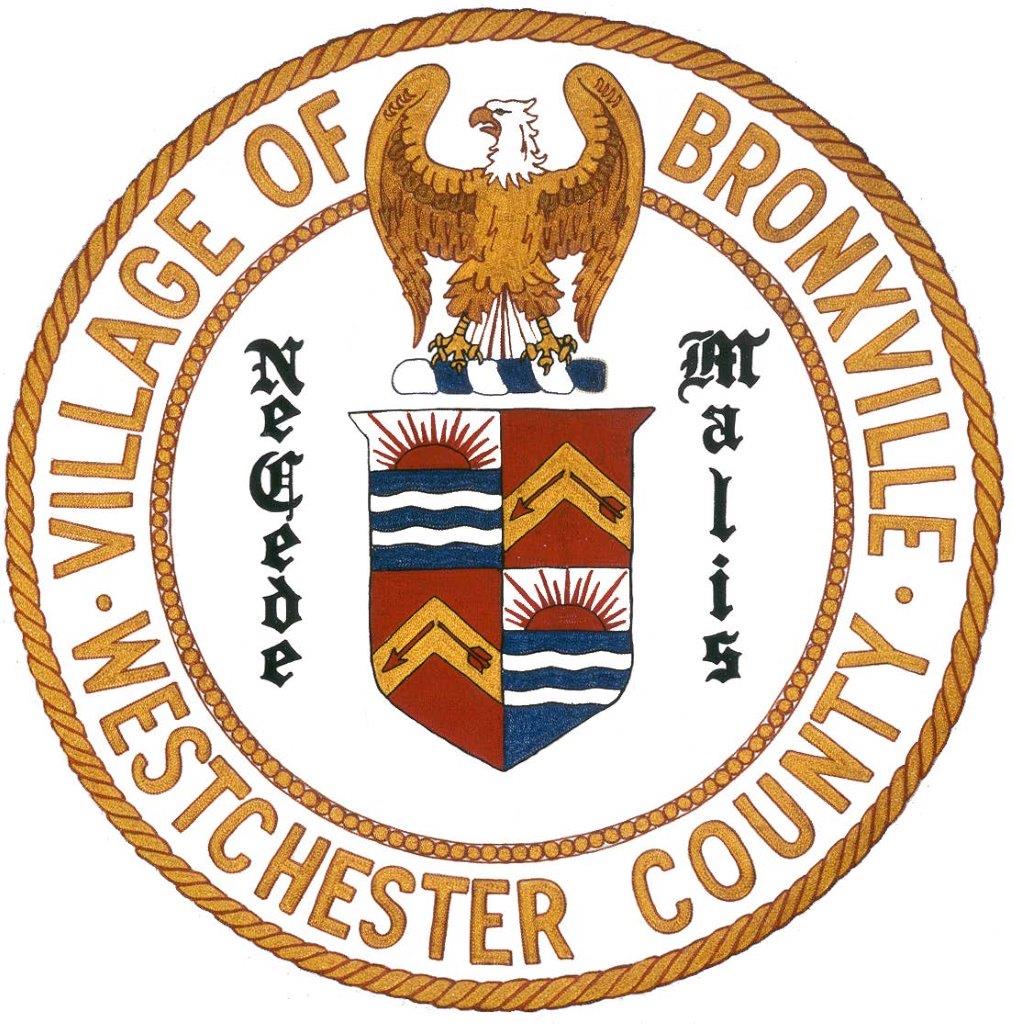 LL# 2
Village of Bronxville Building Department
Paul Taft, Building Inspector
ptaft@vobny.com
https://www.villageofbronxville.com/building
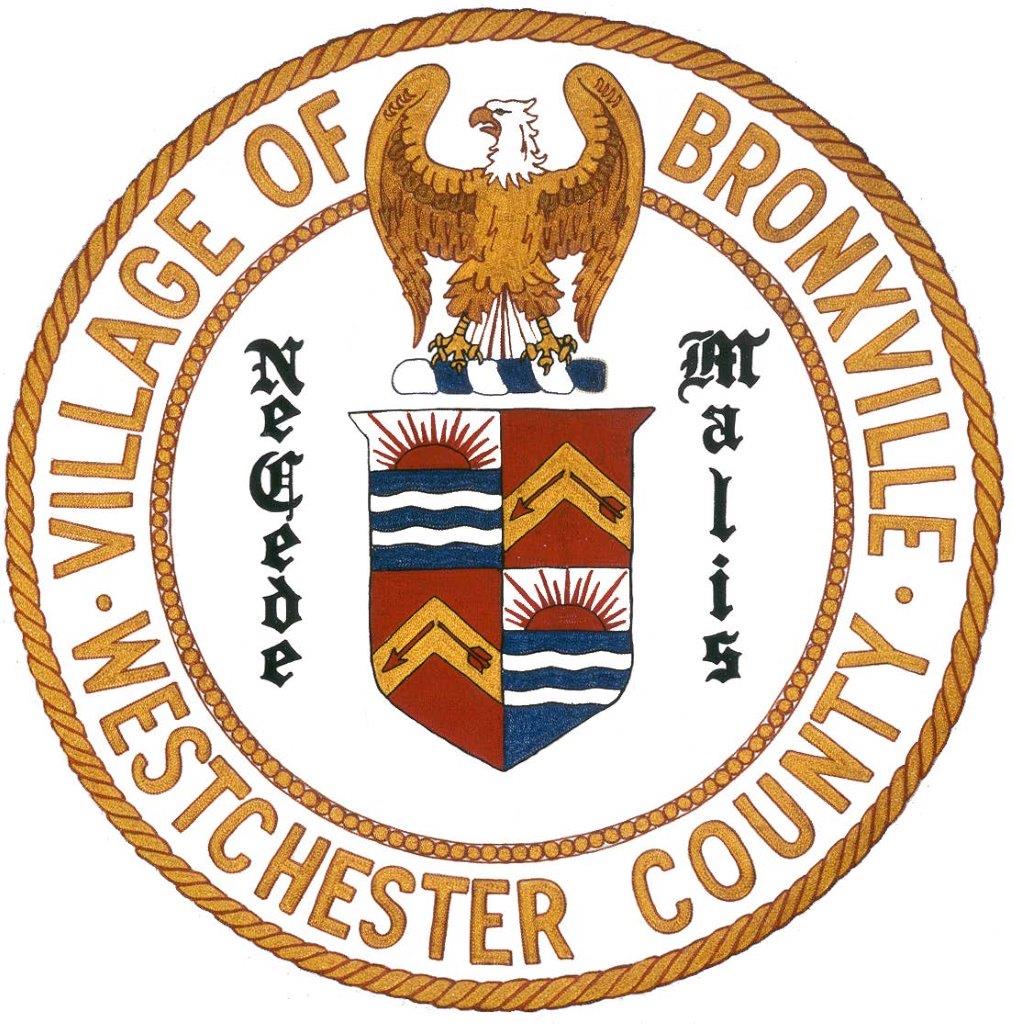 Village of Bronxville Municipal Code-  Significant Changes Explained
Effective January 11, 2021
Local Law #1-2021 Site Plan Approval requirements for One Family Dwellings
Local Law #2 2021 Update definitions; Adjustment to Bulk Requirements
Local Law #4 – 2021 Notice Requirements
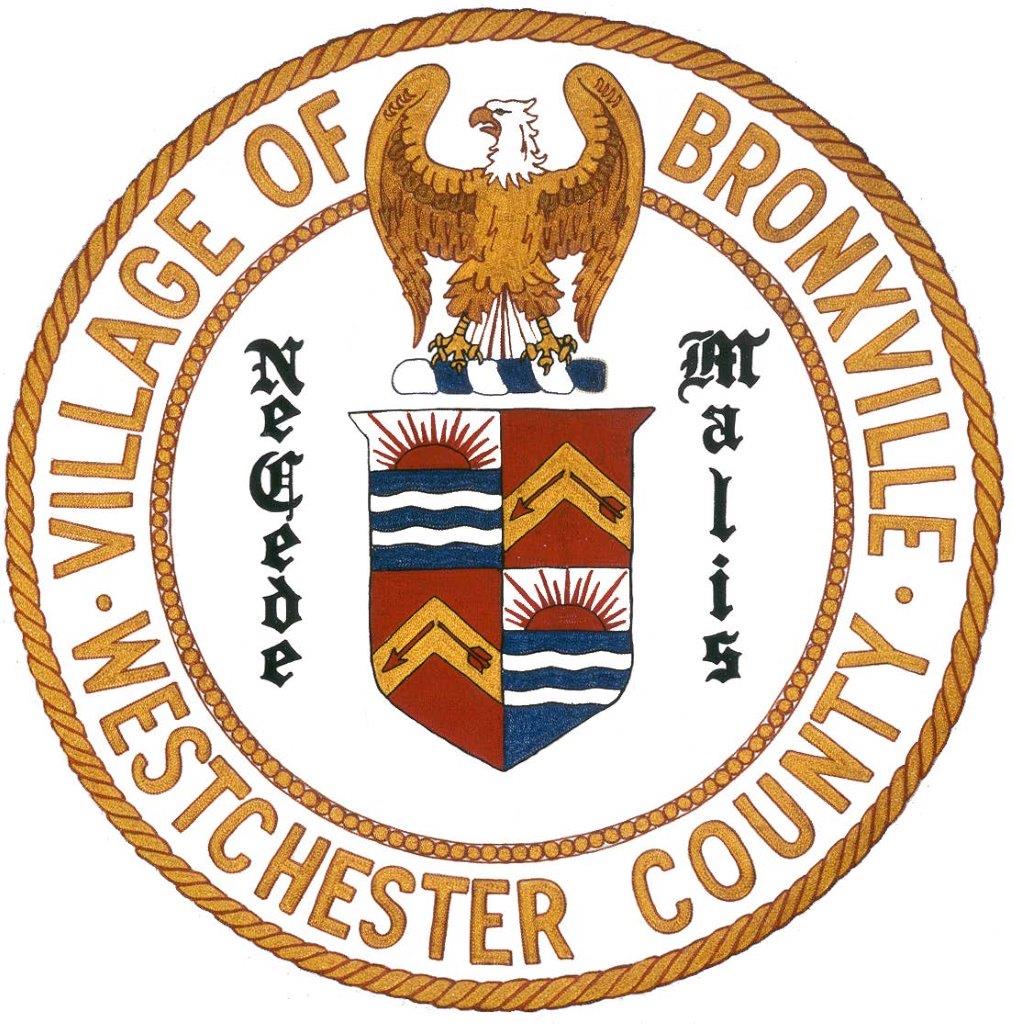 Why have the Village of Bronxville Municipal Codes been updated?
Comprehensive Plan – Survey
In response to the survey, specifically questions 1, 4, 15, 36  & 37 the code has been revised.
Updating Definitions were completed to provide a more clear understanding of requirements
Provide neighbors with notice of building permit applications submitted to avoid the surprise contractor showing up as first notice of a construction project including exterior work
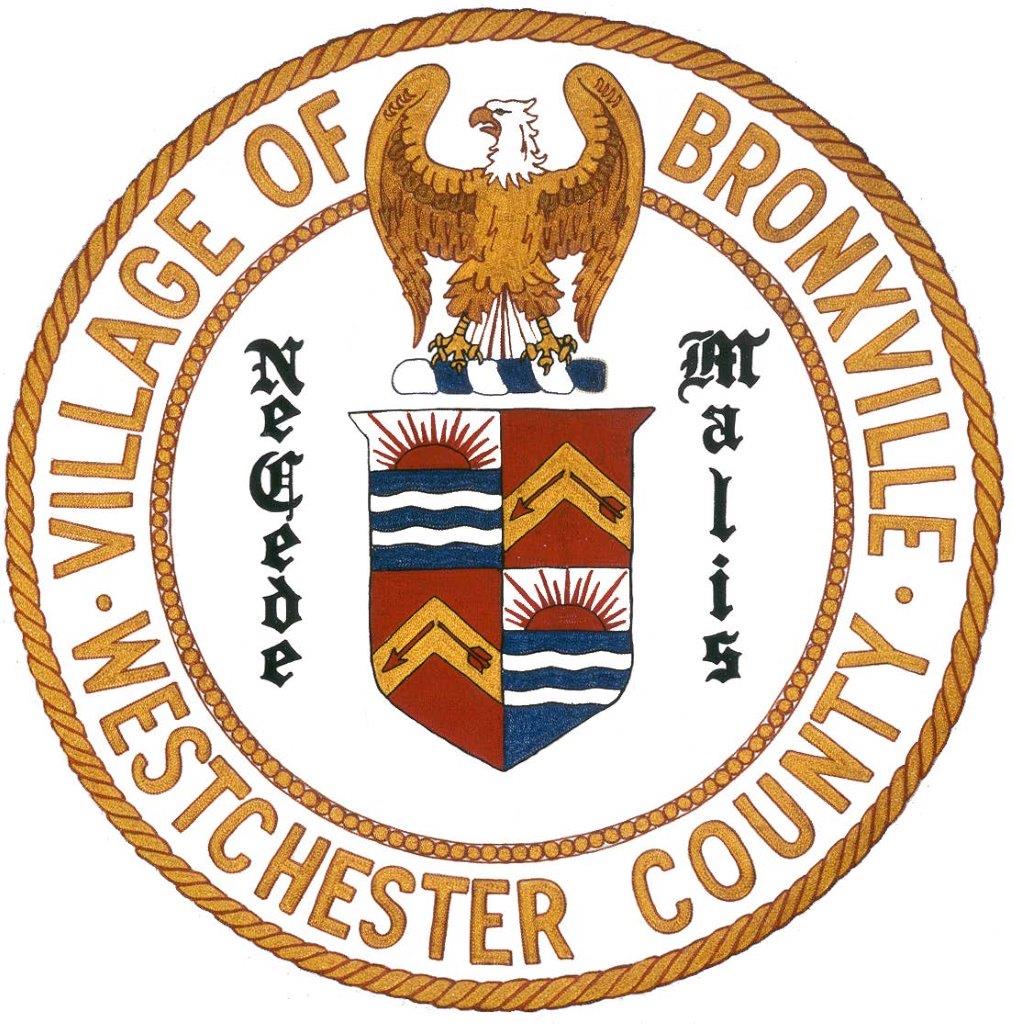 LL#2 – 2021 Amend Chapter 310
LL#2 – 2021 A LOCAL LAW TO AMEND CHAPTER 310 ZONING TO UPDATE DEFINITIONS AND ADJUST DIMENSIONAL AND BULK REQUIREMENTS IN ONE-FAMILY RESIDENCE ZONES
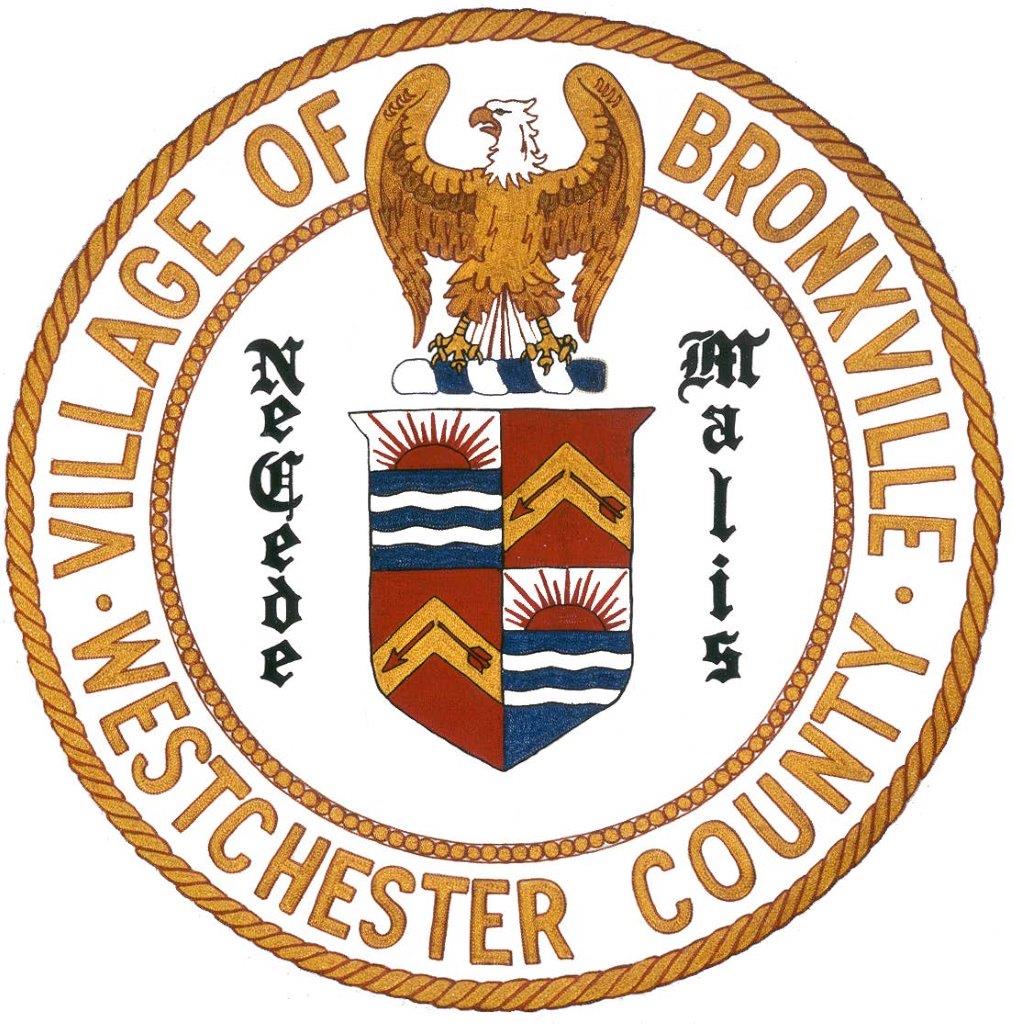 § 310-3 Definition - Revised
ALTERATION Any change or rearrangement in the supporting members of an existing building, such as bearing walls, columns, beams, girders, or plumbing, as well as any change in doors, windows, means of ingress or egress, or any enlargement to or diminution of a building or structure, whether horizontally or vertically, or the moving of a building or structure from one location to another. Minor repairs and maintenance shall not be considered alterations. 
AREA VARIANCE The authorization by the Zoning Board of Appeals for the use of land in a manner which is not allowed by the dimensional or physical requirements of the applicable zoning regulations. 
BASEMENT That space of a building, which is partly below grade, which has more than half of its height, measured from floor to ceiling, above the average finished grade of the ground adjoining the building. A basement shall be considered a story if the finished surface of the floor above the basement is: 
                         A. More than six feet above the average finished grade; 
                         B. More than six feet above the finished ground level adjoining the building for more than 50% of the total building perimeter; 
                         C. More than 12 feet above the finished ground level adjoining the building at any point; or 
                         D. More than six feet above the finished ground level adjoining the building at any point along any side of a building that faces a front yard. 
BUILDING Any structure specifically having a roof supported by walls, columns, piers, and any structural type of frame, and intended for the shelter, housing, or enclosure of persons, animals, chattel, or space; the term “Building” shall include the term “Building, Accessory”. 
BUILDING, ACCESSORY A building whose use is related, but incidental and subordinate, to that of the primary building on the lot. Accessory buildings include but are not limited to: garden house; tool house; storage shed; child’s playhouse; greenhouse; or private garage or carport for off-street parking of passenger automobiles for residents living on the premises. 
BUILDING COVERAGE That percentage of the lot area covered by the combined area of all buildings, accessory buildings, structures or accessory structures on the lot.
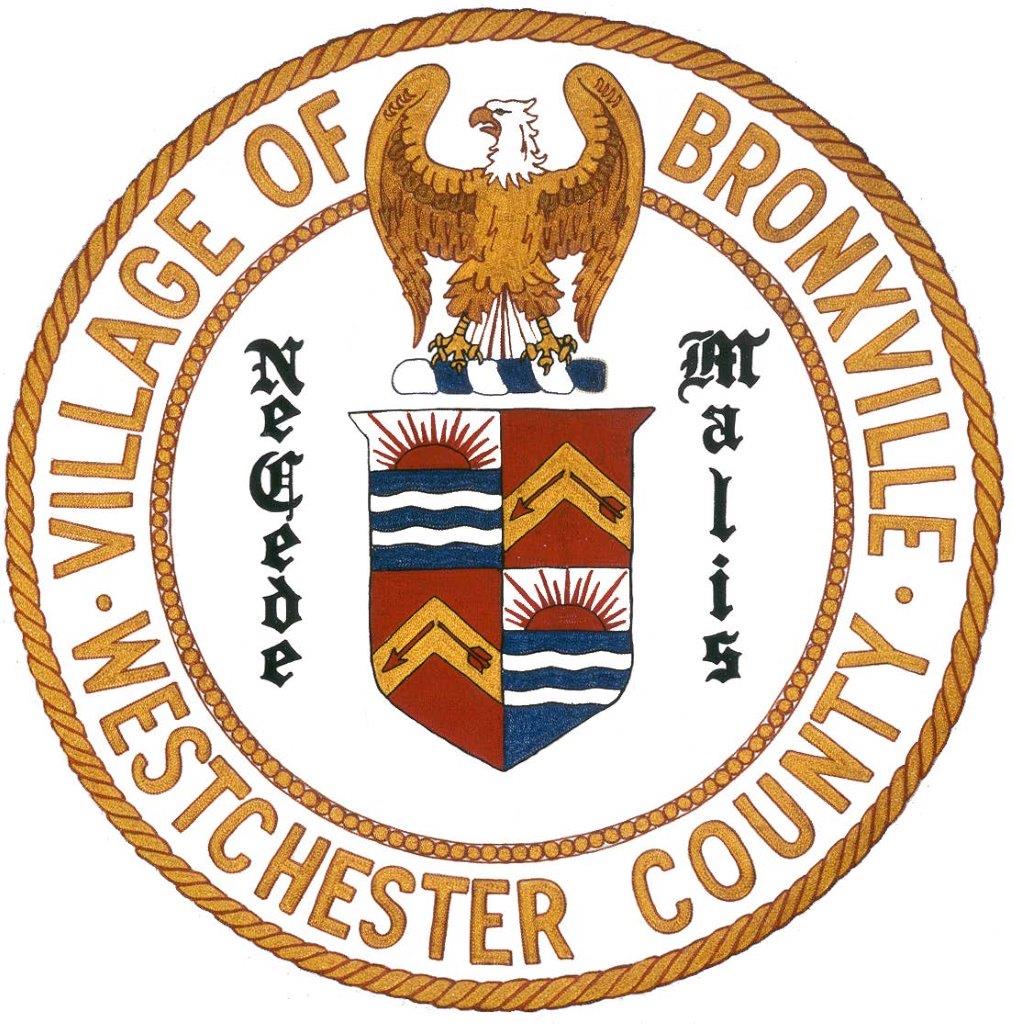 § 310-3 Definition – Revised Cont’d
DRIVEWAY A short, single-lane private road or way that is accessible from a public street and that leads to a home or garage (or a portion of a side or rear yard where parking is permitted, which may include the portion of the driveway located in a side or rear yard), and including the first twenty feet of any paved, cobbled, gravel-covered, or similarly covered area located immediately in front of the portions of a multi-car garage that contains a parking space. 
FLOOR AREA The sum of the gross horizontal areas of the several floors of the building or buildings on a lot measured from the exterior faces of exterior walls or from the center line of party walls separating two buildings, excluding: 
                                      A. Roof areas; 
                                      B. Cellar and basement areas used only for storage or for the operating and maintenance of the building; 
                                      C. Any areas devoted only to accessory off-street parking or loading; and 
                                      D. Open porches, crawl spaces, unenclosed attached decks, and unconditioned enclosed porches or breezeways. 
FLOOR AREA RATIO The gross aggregate floor area, in square feet, of all buildings on a lot, divided by the gross lot area of such lot, in square feet. See § 310-22.E of Article V, Supplementary Regulations and Nonconforming Buildings and Uses. 
GRADE PLANE A reference plane representing the average of the finished ground level adjoining the building at all exterior walls. Where the finished ground level slopes away from the exterior walls, the reference plane shall be established by the lowest points within the area between the building and the lot line or, where the lot line is more than 6 feet from the building, between the structure and a point 6 feet from the building. 
GROSS FLOOR AREA The gross square feet of space measured from the outside of any exterior wall and the middle of any interior wall separating the space to be measured from an adjoining space owned, leased, or occupied by another and including that portion of the public areas of the building that are included in the leased space and any equipment such as air conditioning, ventilating, elevator shafts, and the like which are within or appurtenant to the space as so defined.
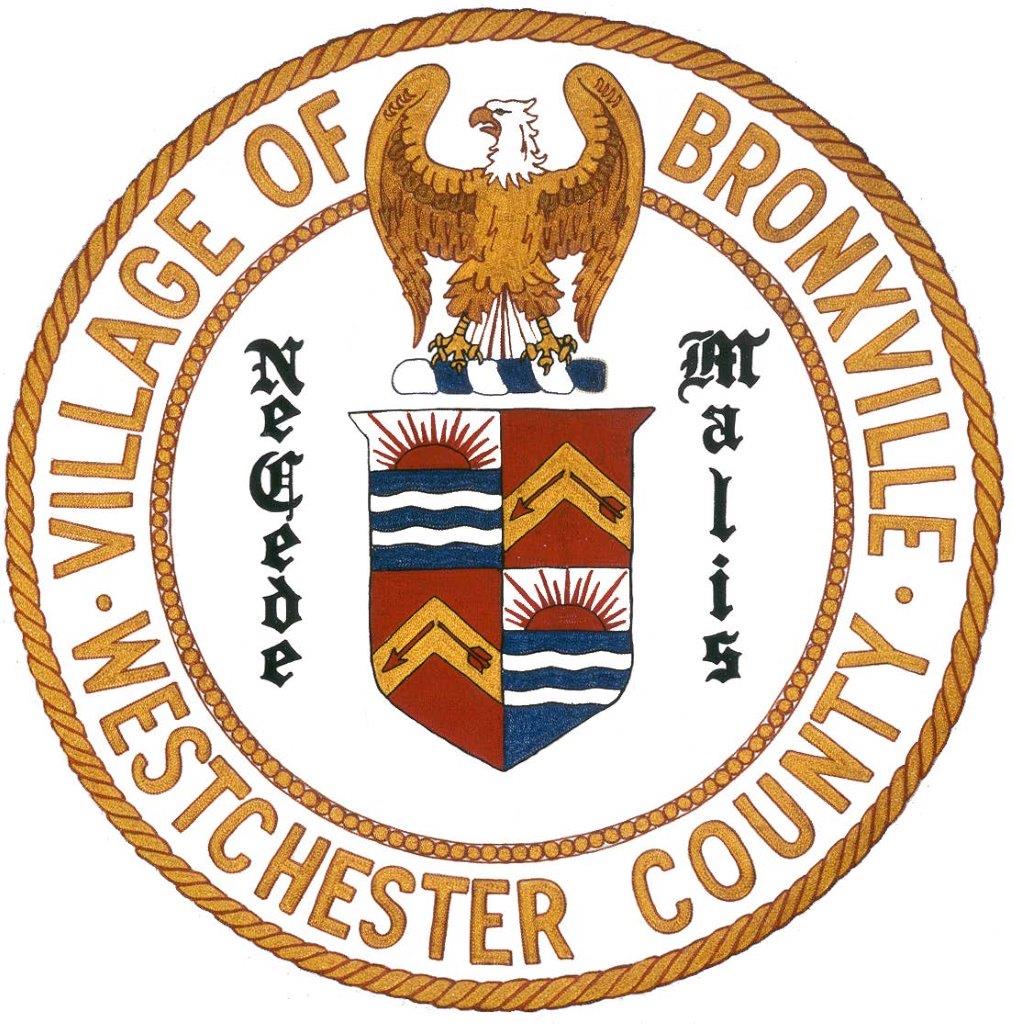 § 310-3 Definition – Revised Cont’d
OPEN SPACE Land area open to the air not occupied by any structures and landscaped or left in its natural state. For example, open space shall not include swimming pools, tennis courts, decks, patios, walkways, driveways, carports, or parking lots, or areas dedicated to the use of permanently installed equipment (such as air conditioning or pool equipment). 
STORY That part of any building, inclusive of basements and cellars where basements and cellars are defined as a story, and vehicular parking levels, comprised between the level of one finished floor and the level of the next higher finished floor, or if there be no higher finished floor, then that part of the building comprised between the level of the highest finished floor and the top of the roof. Screened rooftop parking will not be considered as a story. 
STRUCTURE An assembly of materials forming any construction, framed of component structural parts for occupancy or use. The term “structure” shall include the term “building”, “accessory building”, and “accessory structure”. 
STRUCTURE, ACCESSORY A structure subordinate to the principal building on a lot used for purposes customarily incidental to those of the principal building, and including, but not limited to, the following accessory structures: 
                                               A. Signs; 
                                               B. Walls; 
                                               C. Wireless telecommunications services facilities; 
                                               D. Detached pergolas, porches, patios, terraces, stairs, sheds, and other similar structures; 
                                               E. Swimming pools; 
                                               F. Attached and detached wooden decks; and 
                                               G. Generators, HVAC condensing units, and solar voltaic panels.
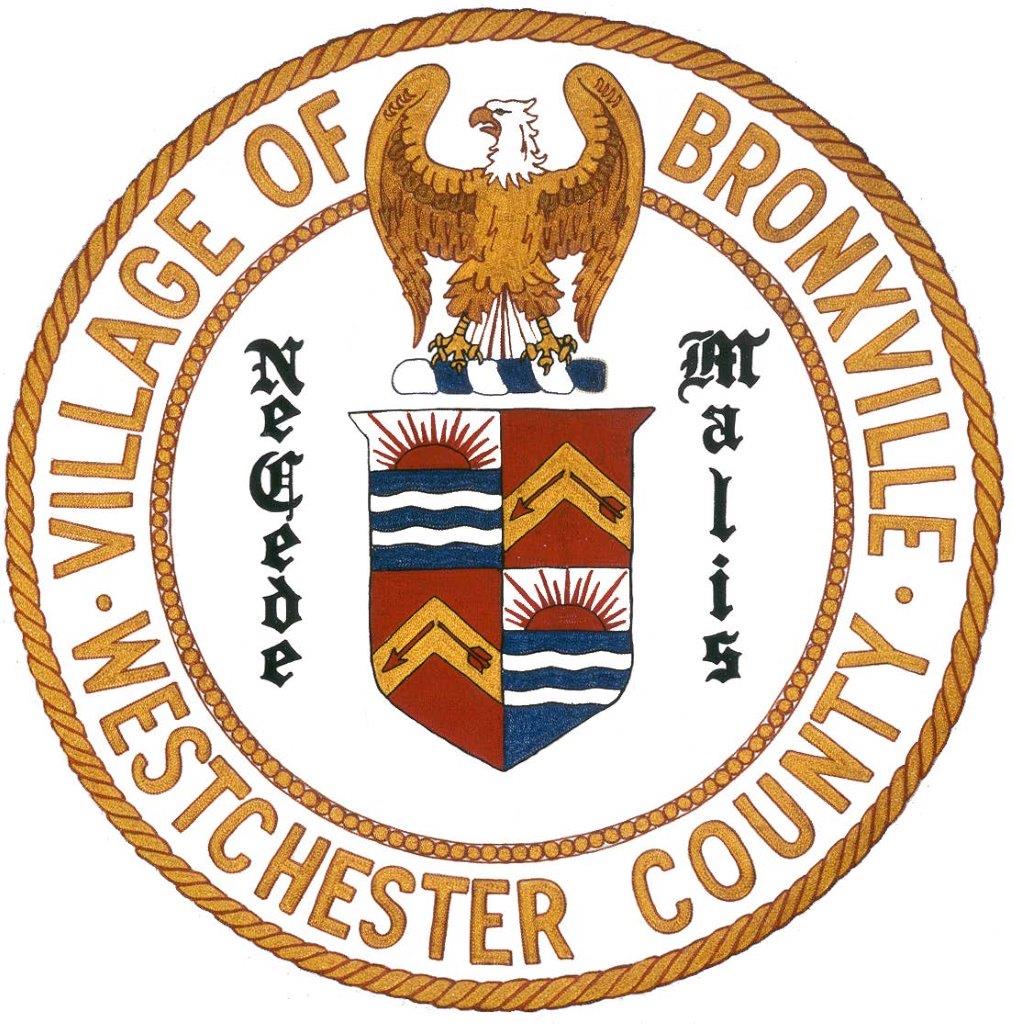 § 310-8. One-Family Residence AAA District. Revised 310-8 B & C
B. Height. Except as provided in Subsection A(3) hereof, no building shall be erected to a height in excess of 30 feet, nor shall the number of stories at any point along the periphery of any building exceed 2 1/2. Chimneys, flues, towers, bulkheads, spires and other decorative features shall be exempt from the provisions of this subsection, provided that they occupy not more than 20% of the area of the building of which they are a part., and (other than chimneys and flues) are located at least 50 feet from any lot line. 
C. Lot area, width and depth. The lot area shall not be less than 30,000 square feet and the lot width not less than 150 feet. All lots shall have a minimum depth of 150 feet.
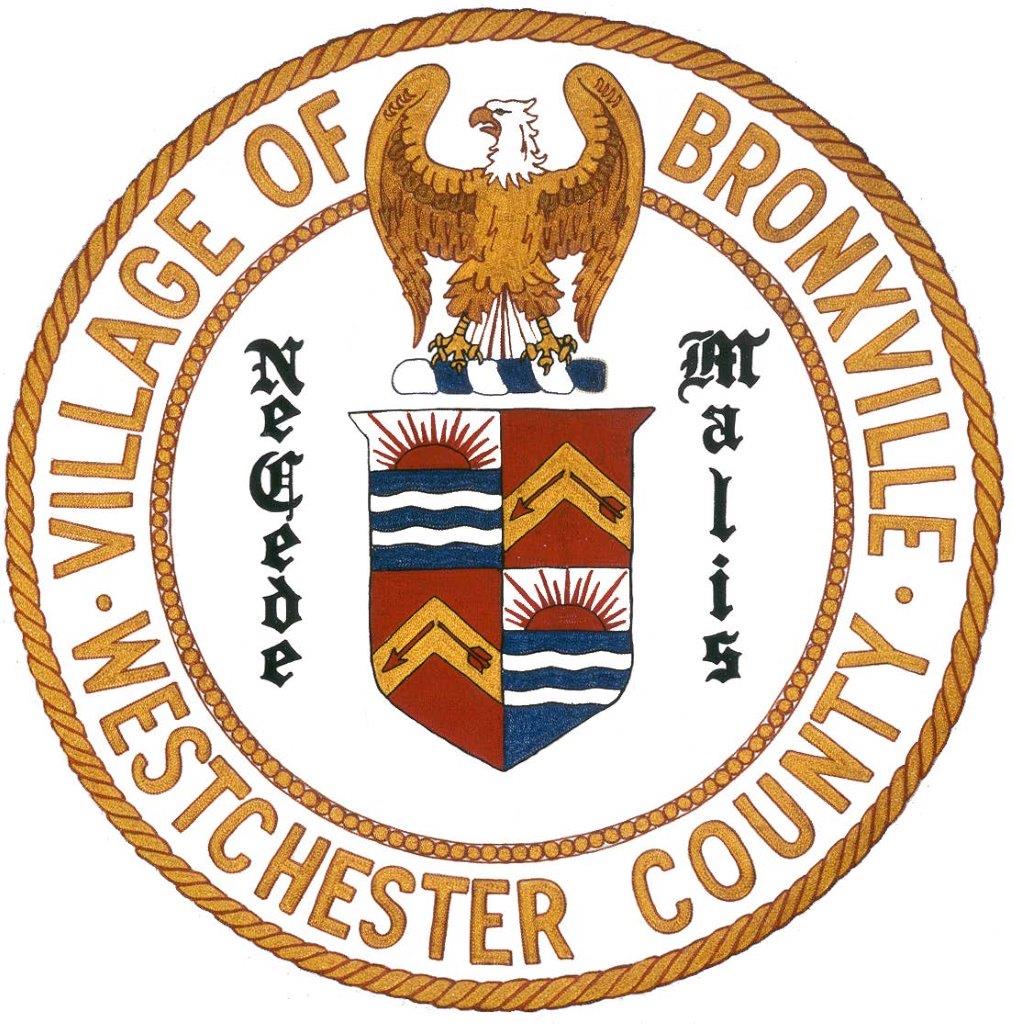 § 310-8. One-Family Residence AAA District. Revised 310-8 D - H
D. Yards. Except as otherwise permitted or required, the following yards shall be provided on each lot: 
(1) Front yard. There shall be a front yard along each street line with a depth of not less than 40 feet, except that, where the planes of all walls of a building facing the street intersect the street line at a minimum angle of 25º or more, such building may project to within 20 feet of the street line. 
(2) Side yard. There shall be a side yard along each lot line with a width of not less than 25 feet; except that in case of a dwelling erected without a garage, one side yard shall be not less than 30 feet wide. In the case of corner lots, the side yard opposite the principal front yard shall be not less than 30 feet wide. Where the planes of all walls of a building facing a side lot line intersect such line at a minimum angle of 25° or more, the lesser-required setback distance may be reduced by five feet, except in the case of a building erected without a garage. 
(3) Rear yard. There shall be a rear yard having a depth of not less than 45 feet. ...

E. Maximum building coverage. Except as provided in Subsection A(3) of § 310-8, the sum of all areas covered by all principal and accessory buildings shall not exceed 17.5% of the area of the lot. 
F. Off-street parking requirements. For each dwelling on any lot there shall be provided on the lot not less than two spaces for the parking or garaging of passenger automobiles. Such spaces shall be directly accessible to a street. 
G. Floor area ratio (FAR). See § 310-22E for FAR controls. 
H. Minimum open space requirement. The minimum open space requirement for a lot shall be 60% of the area of the lot.
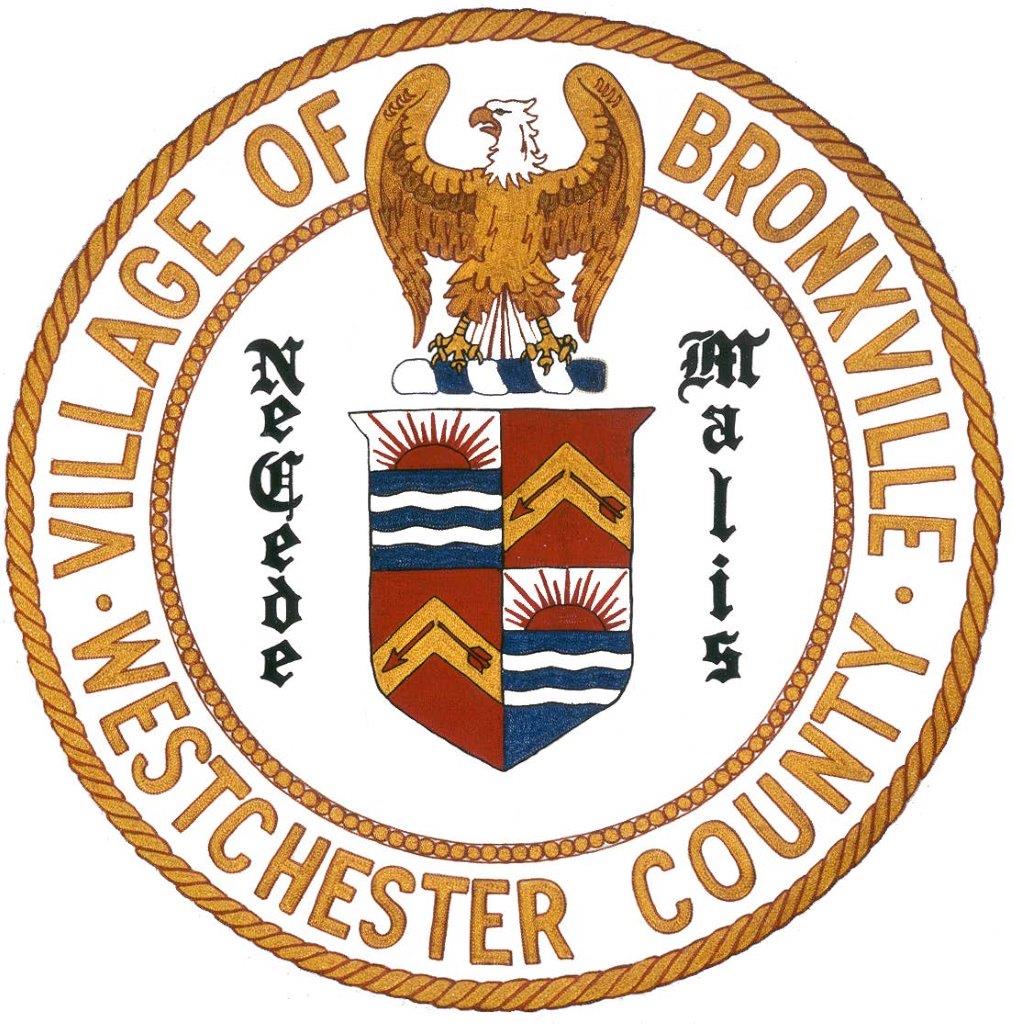 § 310-9. One-Family Residence AA District. Revised
§ 310-9. One-Family Residence AA District.
A. Use. In a One-Family Residence AA District, no building or premises shall be used and no building or part of a building shall be erected, which is arranged, intended or designed to be used, in whole or in part, for any purpose, except the following: 
            (1) Any use permitted in One-Family Residence AAA Districts. 
B. Height. Except as provided in Subsection A(3) of § 310-8, no building shall be erected to a height in excess of 30 feet, nor shall the number of stories at any point along the periphery of any building exceed 2 1/2. Chimneys, flues, towers, bulkheads, spires and other decorative features shall be exempt from the provisions of this subsection, provided that they occupy not more than 15% of the area of the roof of the building of which they are a part, and (other than chimneys and flues) are located at least 35 feet from any lot line. 
C. Lot area, width and depth. The lot area shall not be less than 15,000 square feet and the lot width not less than 100 feet. All lots shall have a minimum depth of 120 feet.
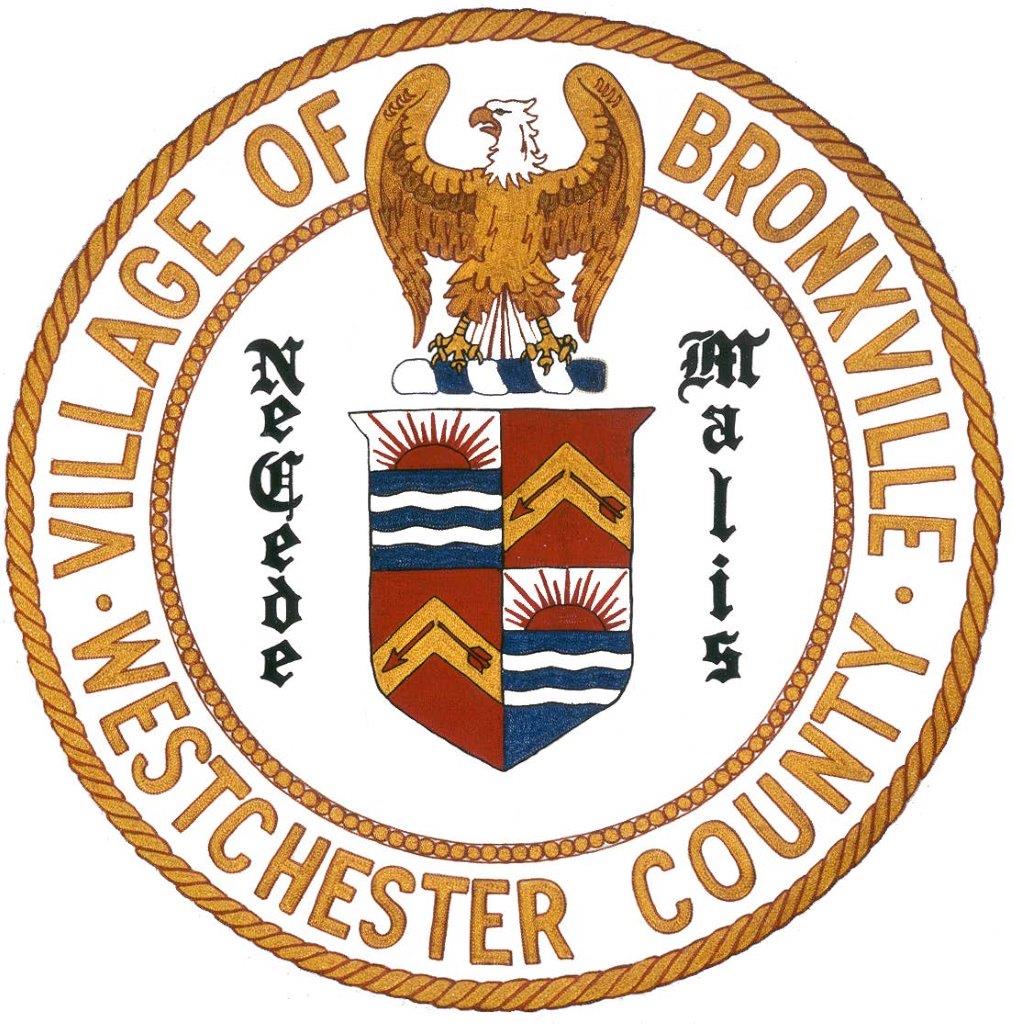 § 310-9. One-Family Residence AA District. Revised cont’d.
D. Yards. Except as otherwise permitted or required, the following yards shall be provided on each lot: 
(1) Front yard. There shall be a front yard along each street line with a depth of not less than 35 feet, except that, (a) where the planes of all walls of a building facing the streets intersect the street line at a minimum angle of 25º or more, such building may project to within 25 feet of the street line, or (b) where the average existing front yard setback at the nearest point to the street line for existing dwellings (including any existing dwelling on the subject property) within 300 feet on the same street (or streets, in the case of corner lots) on either side of the property (and including properties on both sides of the street) is less than 35 feet, the front yard along each street line may be as deep (but not deeper than) as the greater of (i) the average 9 
existing front yard setback along the street as calculated under this clause (b) or (ii) 25 feet. 
(2) Side yard. There shall be a side yard along each lot line with a width of not less than 15 feet; except that in case of a dwelling erected without a garage, one side yard shall be not less than 27 feet wide, and except that in all cases (other than corner lots) the total combined width of both side yards shall be not less than 35 feet. In the case of corner lots, the side yard opposite the principal front yard shall be not less than 30 feet wide and the other not less than 15 feet wide, except that in the case of a dwelling erected without a garage, the lesser side yard shall be not less than 27 feet wide. Where the planes of all walls of a building facing a side lot line intersect such line at a minimum angle of 25° or more, the lesser-required setback distance may be reduced by five feet, except in the case of a building erected without a garage. 
(3) Rear yard. There shall be a rear yard having a depth of not less than 32 feet.
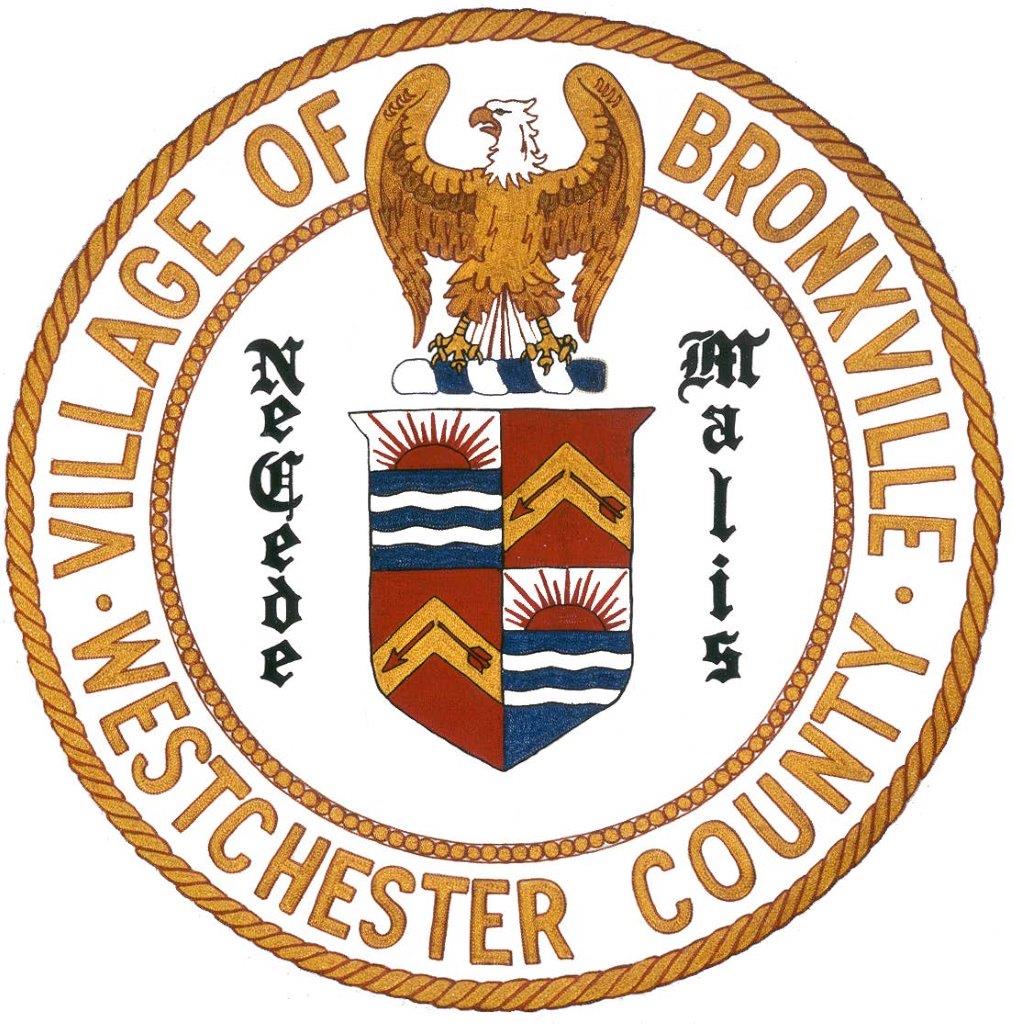 § 310-9. One-Family Residence AA District. Revised cont’d.
E. Maximum building coverage. Except as provided in Subsection A(3) of § 310-8, the sum of all areas covered by all principal and accessory buildings shall not exceed 22.5% of the area of the lot. 
F. Off-street parking requirements. For each dwelling on any lot there shall be provided on the lot not less than two spaces for the parking or garaging of passenger automobiles. Such spaces shall be directly accessible to a street. 
G. Floor area ratio (FAR). See § 310-22E for FAR controls.
H. Minimum open space requirement. The minimum open space requirement for a lot shall be 55% of the area of the lot.
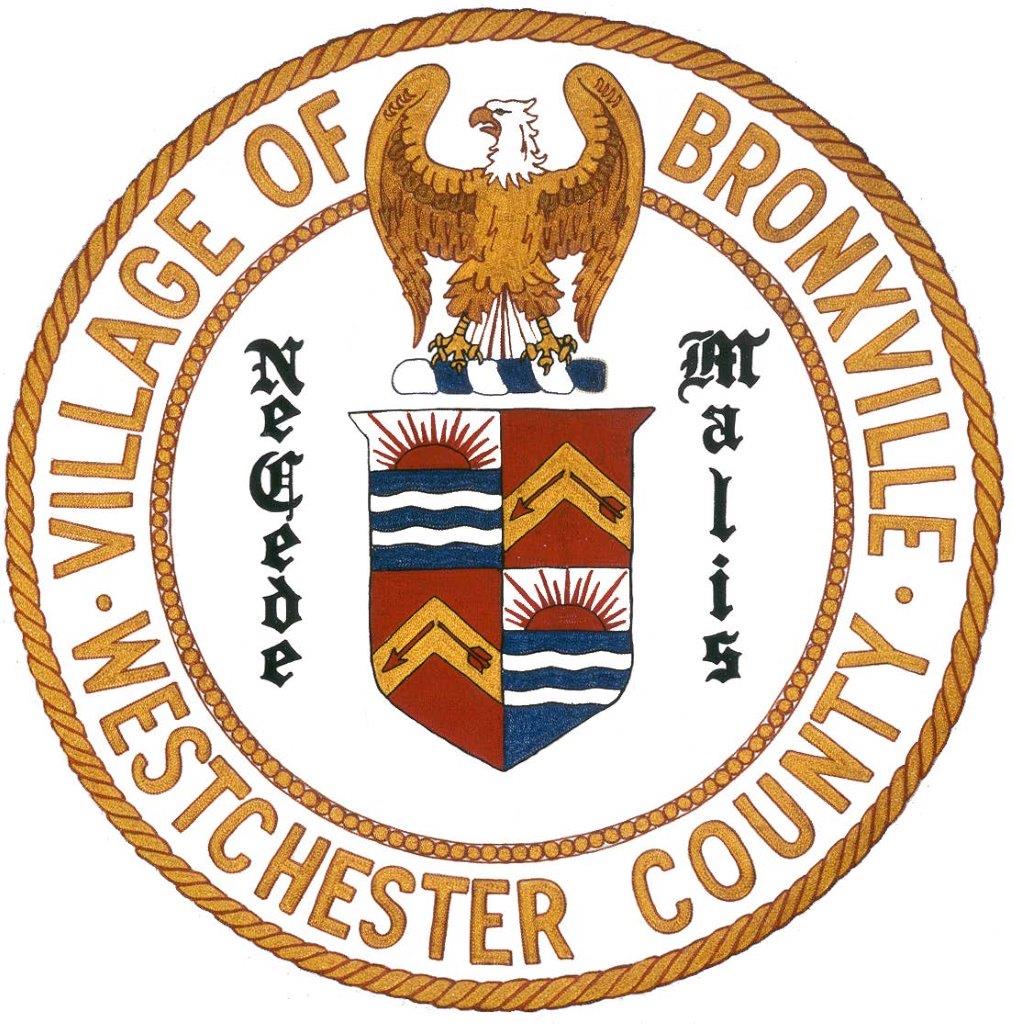 § 310-10. One-Family Residence A District. Revised
§ 310-10. One Family Residence A District. 
A. Use. In a One-Family Residence A District no building or premises shall be used and no building or part of a building shall be erected which is arranged, intended or designed to be used, in whole or in part, for any purpose, except the following: 
(1) Any use permitted in One-Family Residence AA Districts. 
B. Height. Except as provided in Subsection A(3) of § 310-8, no building shall be erected to a height in excess of 30 feet, nor shall the number of stories at any point along the periphery of any building exceed 2 1/2. Chimneys, flues, towers, bulkheads, spires and other decorative features shall be exempt from the provisions of this subsection, provided that they occupy not more than 20% of the area of the roof of the building of which they are a part. 
C. Lot area, width and depth. The lot area shall not be less than 12,000 square feet and the lot width not less than 80 feet. All lots shall have a minimum depth of 100 feet.
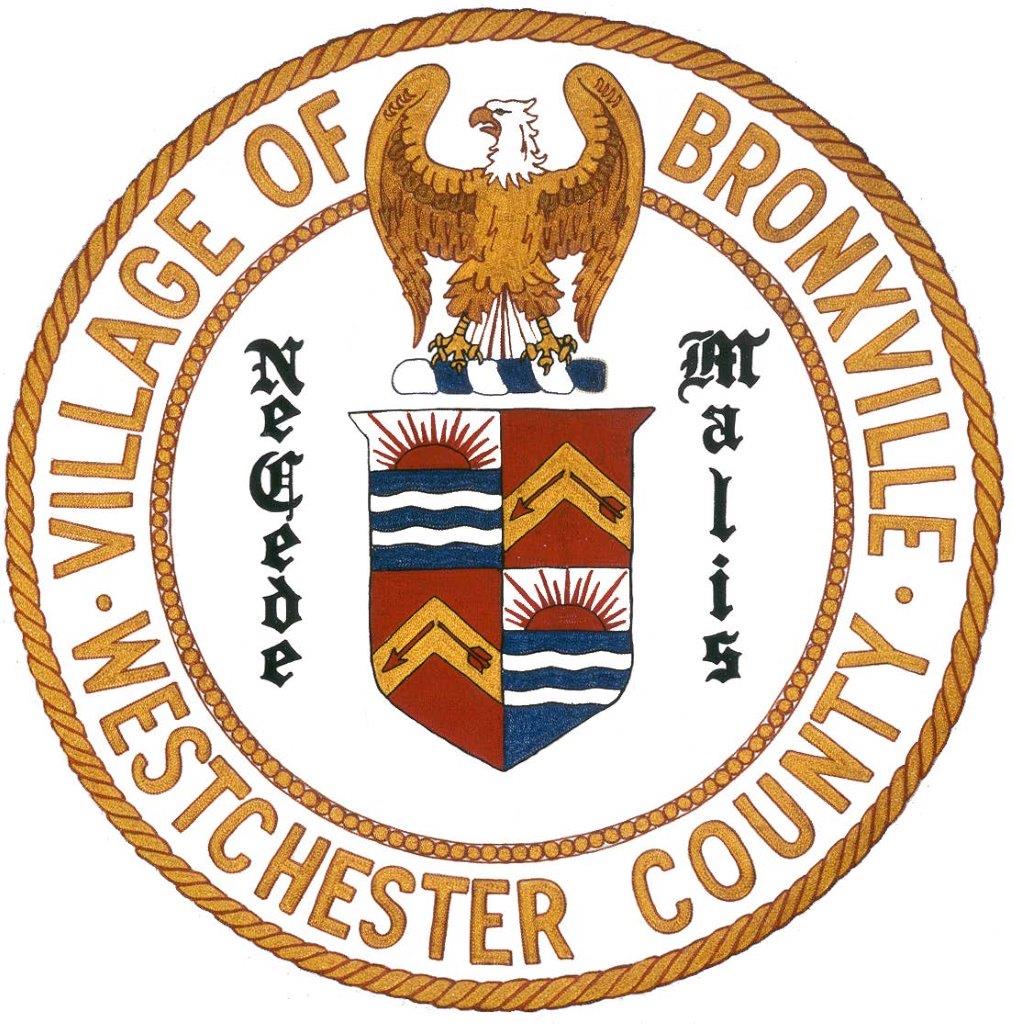 § 310-10. One-Family Residence A District. Revised Cont’d.
D. Yards. Except as otherwise permitted or required, the following yards shall be provided on each lot: 
(1) Front yard. There shall be a front yard along each street line with a depth of not less than 30 feet, except that, (a) where the planes of all walls of a building facing the street intersect the street line at a minimum angle of 25º or more, such building may project to within 20 feet of the street line, and (b) where the average existing front yard setback at the nearest point to the street line for existing dwellings (including any existing dwelling on the subject property) within 300 feet on the same street (or streets, in the case of corner lots) on either side of the property (and including properties on both sides of the street) is less than 30 feet, the front yard along each street line may be as deep as (but not deeper than) the greater of (i) the average existing front yard setback along the street as calculated under this clause (b) or (ii) 25 feet. 
(2) Side yard. There shall be a side yard along each lot line with a width of not less than 15 feet; except that in case of a dwelling erected without a garage, one side yard shall be not less than 27 feet wide. In the case of corner lots, the side yard opposite the principal front yard shall be not less than 30 feet wide and the other not less than 15 feet wide, except that in the case of a dwelling erected without a garage, the lesser side yard shall be not less than 27 feet wide. Where the planes of all walls of a building facing a side lot line intersect such line at a minimum angle of 25° or more, the lesser-required setback distance may be reduced by five feet, except in the case of a building erected without a garage. 11 
(3) Rear yard. There shall be a rear yard having a depth of not less than 30 feet. 
E. Maximum building coverage. Except as provided in Subsection A(3) of § 310-8, the sum of all areas covered by all principal and accessory buildings shall not exceed 22.5% of the area of the lot. 
F. Off-street parking requirements. For each dwelling on any lot there shall be provided on the lot not less than one space for the parking or garaging of passenger automobiles. Such space shall be directly accessible to a street. 
G. Floor area ratio (FAR). See § 310-22E for FAR controls. 
H. Minimum open space requirement. The minimum open space requirement for a lot shall be 55% of the area of the lot.
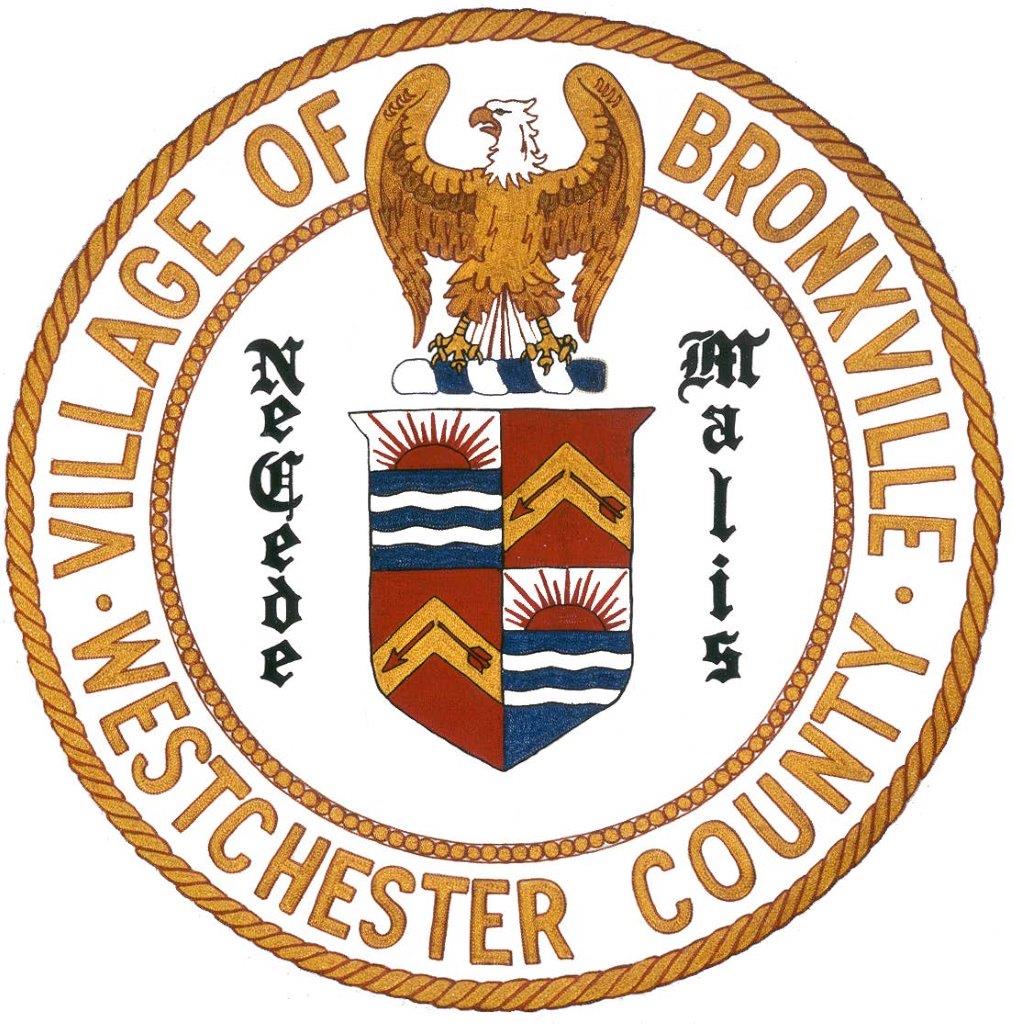 § 310.22. Supplementary Regulations.
§ 310.22. Supplementary regulations. 
D. Parking in front yards prohibited in residential districts. Parking spaces or parking areas, with the exception of driveways, shall not be permitted within front yards in any residential district in the Village. For purposes of this section, the portion of any driveway (excluding the 20 feet immediately in front of any garage) that is wider than 12 feet shall be considered to be part of a parking area, except that in the three feet of a driveway closest to the curb the width of the driveway may gradually fan out to a width of up to 16 feet at the curb. The parking or storage of vehicles upon lawns or other unimproved areas shall not be permitted on any lot improved by a dwelling structure in any residential district in the Village. Circular driveways are deemed front yard parking, except in the One Family Residence AAA District. In addition, all driveways shall be set back at least 3 feet from any side yard lot line. Notwithstanding any provision in this Code to the contrary, no existing curb cut may be widened or moved, nor any new curb cut made that is wider than 16 feet at the curb, without both (a) a variance and (b) approval, to the extent any driveway is built on Village property, from the Department of Buildings. Where additional parking space is sought in a side yard adjacent to any portion of any permitted driveway space that is located immediately in front of a garage, the width of such additional parking space may not extend more than 8.5 feet towards the adjacent side yard lot line, nor may the length of such additional parking space be more than 20 feet.
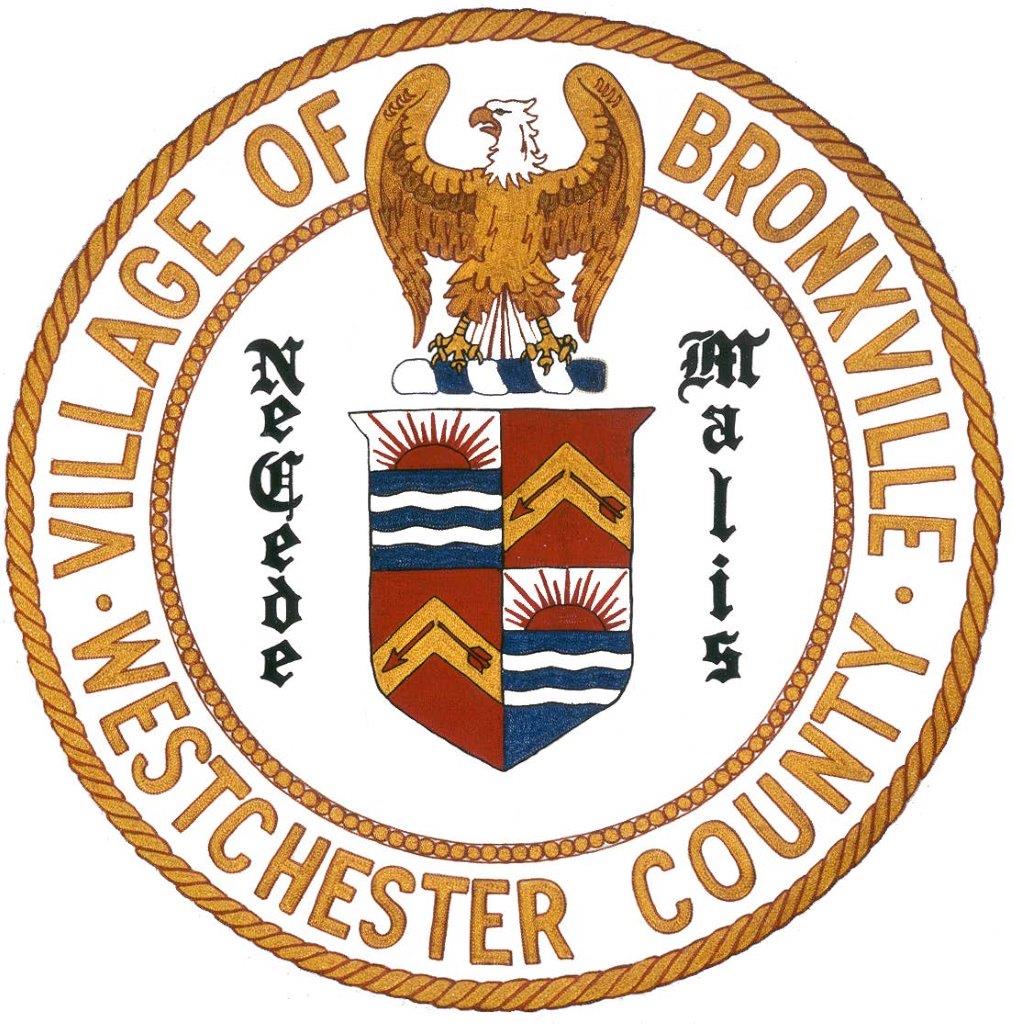 § 310-22 E. Supplementary Regulations
§ 310-22. Supplementary regulations. 
E. Floor are ratio (FAR) controls. 
(1) Definition of "floor area ratio" (for a lot whose principal use is a one- or two-family dwelling): the ratio of the gross floor area of all buildings on a lot to the area of the lot on which the buildings are located. For the purpose of determining the floor area ratio (FAR), all floor areas of each floor of all principal and all accessory structures on the lot shall be included. Any interior space with a floor-to-ceiling height in excess of 14 feet shall be counted twice. Notwithstanding the preceding, the following shall be excluded from the calculation of floor area:
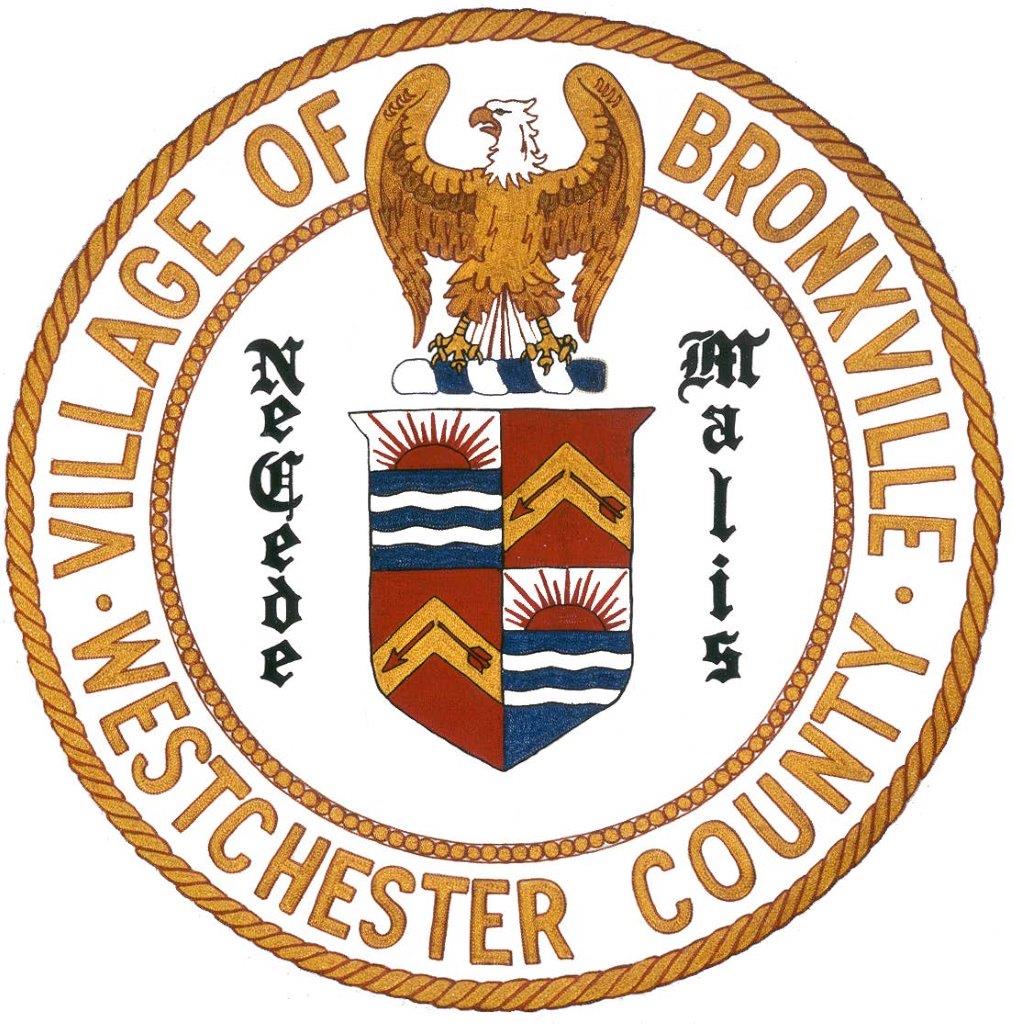 § 310-22 E. Supplementary Regulations Cont’d
Exclusion - 
(a) The aggregate area of all unroofed structures such as decks and patios and all spaces in unenclosed porches and porticos, except that existing unenclosed porches may be enclosed and the enclosed area excluded from the FAR calculation, provided that the exterior walls of the unenclosed porch and the walls of the dwelling to which the porch is attached are not relocated closer to the lot lines of the subject property than the existing unenclosed porch.
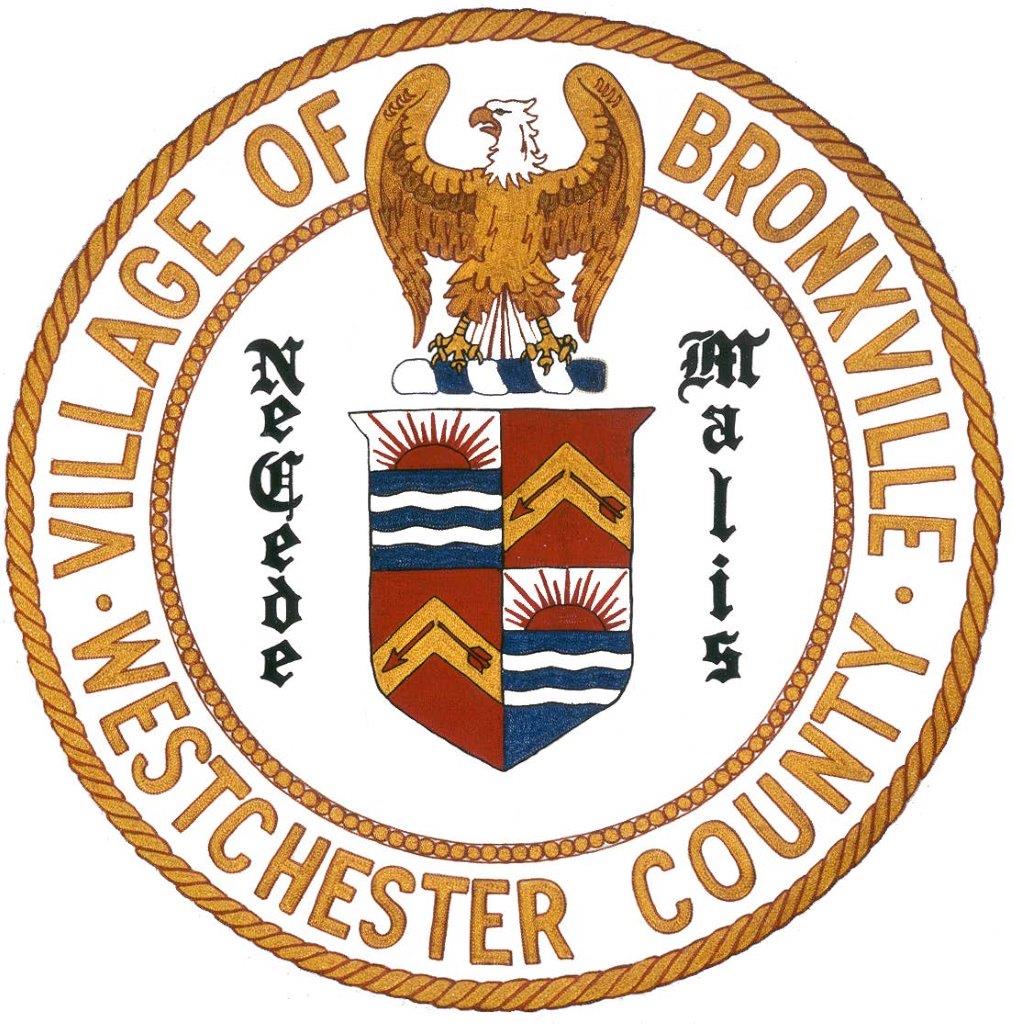 § 310-22 E. Supplementary Regulations Cont’d
Exclusion - 
(b) The aggregate area of any cellar regardless of its use unless it is defined as a story or of any basement unless it is defined as a story. See "basement" definition.
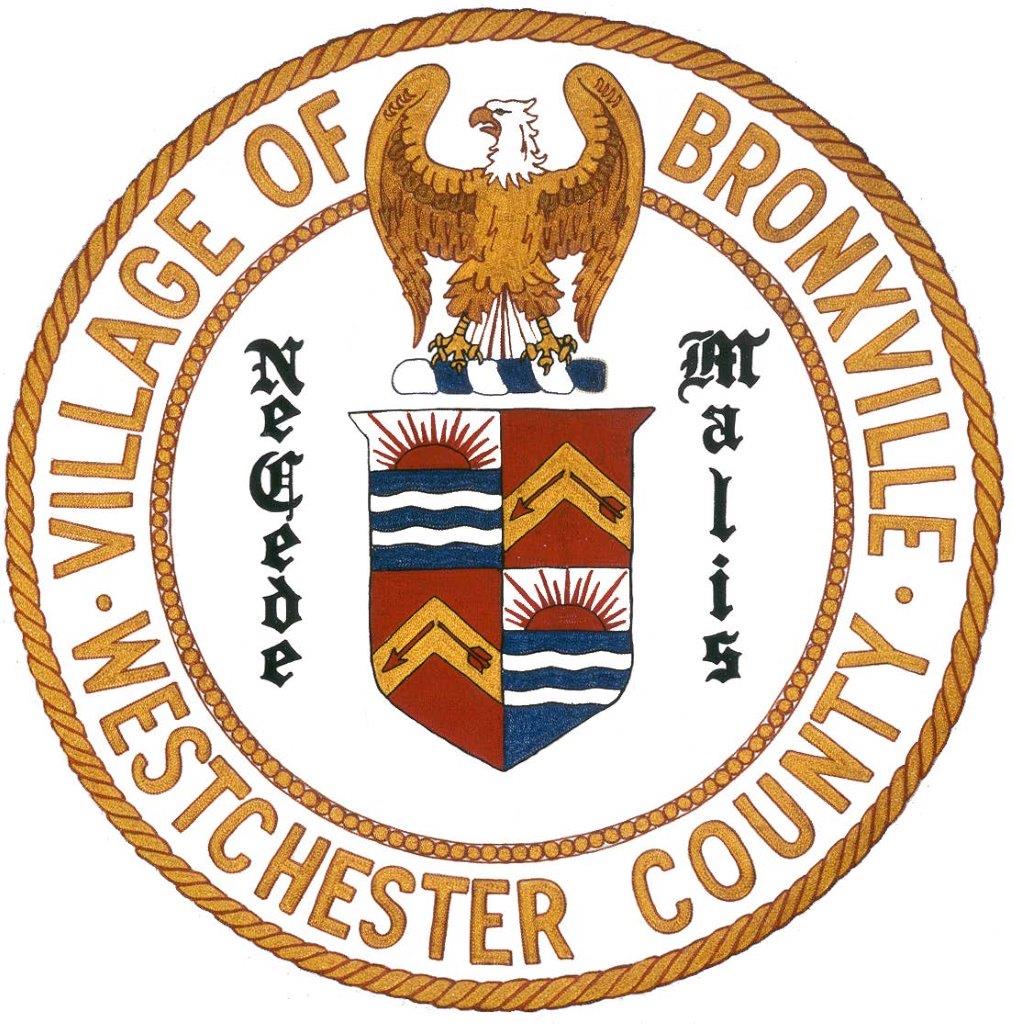 § 310-22 E. Supplementary Regulations Cont’d
Exclusion - 
(c) The aggregate area, up to a maximum of 400 square feet, of grade-level garage parking (whether attached or detached) or basement-level parking. In those instances where an additional story is provided above an attached garage, (i) 100% of such floor area shall be included in the FAR if such floor area would not be excluded by applying the attic and sloping roof limitations in Subsection E(1)(d) below, and (ii) the first 400 square feet only of such floor area immediately below the roof shall be excluded from the FAR, if the entire floor area would otherwise be excluded pursuant to the attic and sloping roof limitations in Subsection E(1)(d) below. In those instances where an additional story is provided above a detached garage, (i) 100% of such floor area shall be included in the FAR if such floor area would not be excluded by applying the attic and sloping roof limitations in Subsection E(1)(d) below, and (ii) the first 400 square feet only of such floor area immediately below the roof shall be excluded from the FAR, provided that (I) the entire floor area would otherwise be excluded pursuant to the attic and sloping roof limitations in Subsection E(1)(d) below and (II) the 400 square foot exclusion referenced at (ii) above shall be reduced (but not below zero) by the amount (measured in square feet), if any, by which the total square footage of the floor area immediately below the roof exceeds 400 square feet.
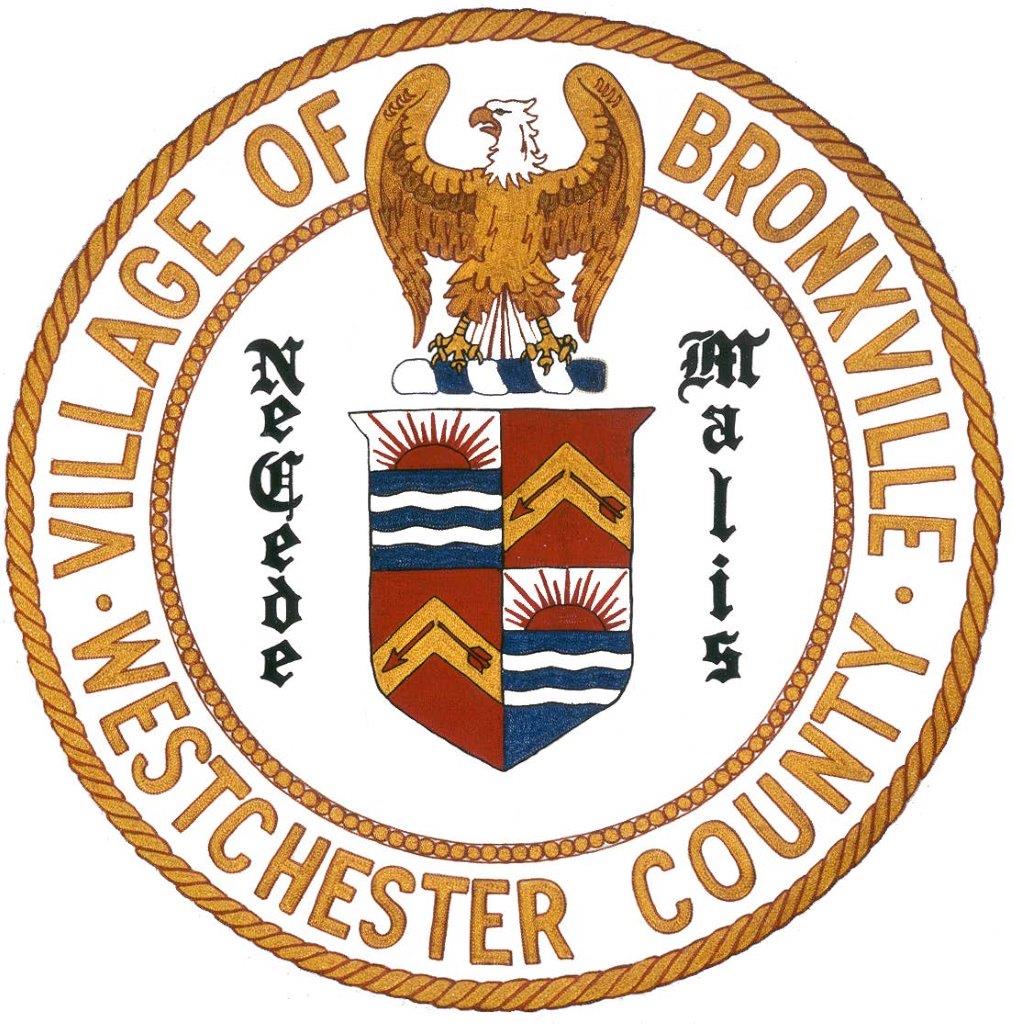 § 310-22 E. Supplementary Regulations Cont’d
Exception-
(d) Except as provided above, the aggregate area of all unfinished or finished space in an attic or under a sloping roof, provided that the total exterior width of all dormers does not exceed 30% of the exterior linear width of the portion of the roof upon which they are situated. The exterior linear width of the roof shall be measured from end to end at the widest point of the roof. Where the linear width of the dormers exceeds the limitation above, the total area in the attic or under the sloping roof shall be included in the calculation of FAR, except for that floor area where the vertical distance between the top of the floor beams and the structural ceiling level is five feet or less.
Section 9 Grandfathering
Section 9: Grandfathering. The provisions of this local law which make the area requirements of the Code ( including, but not limited to, bulk, height, dimensions, yard, and setbacks) more restrictive than those in effect immediately preceding the effective date of this law shall not apply to improvements for which a complete Building Permit application is filed with the Village' s Building Department prior to January 11, 2021.
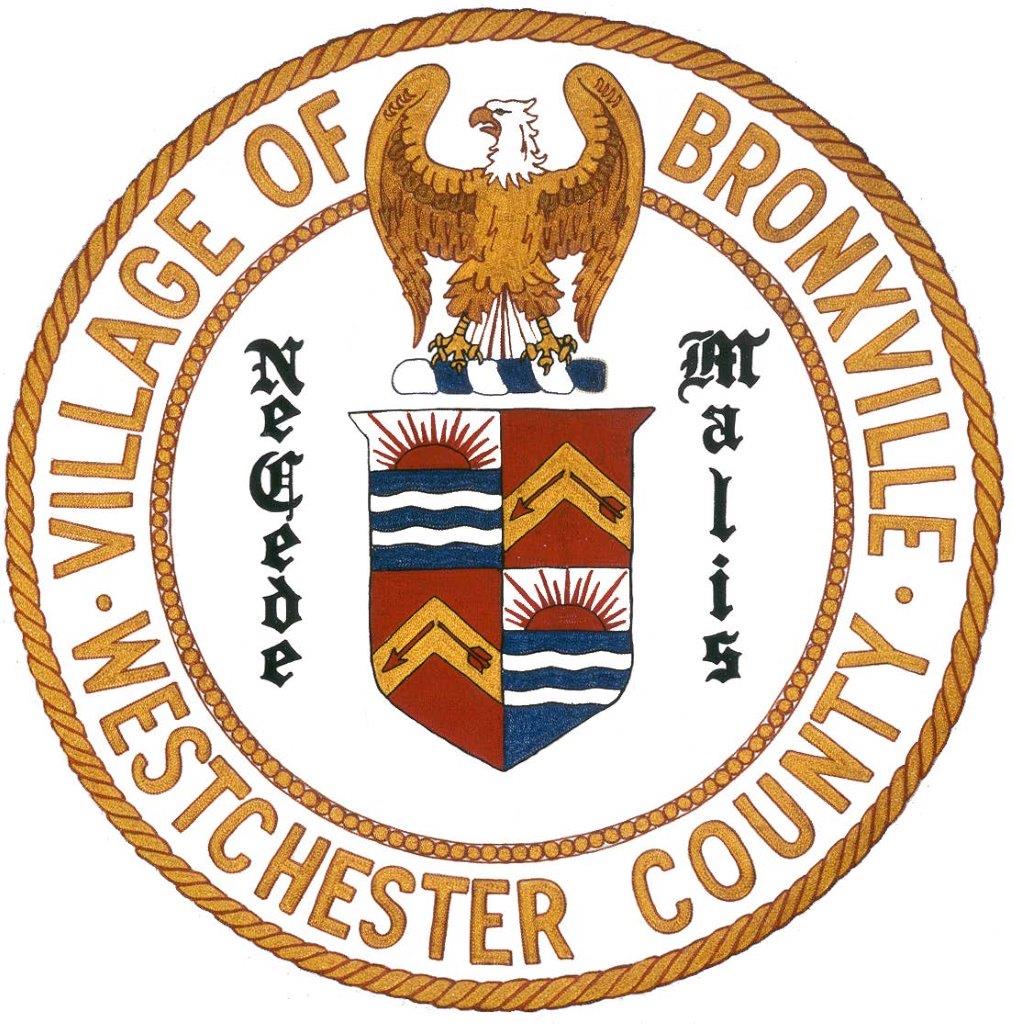 Village of Bronxville Municipal Code-  Significant Changes Explained Paul Taft, Village of Bronxville Building Inspector ptaft@vobny.com
914-337-7338 Office
https://www.villageofbronxville.com/building

https://ecode360.com/BR1468?needHash=true